Прямая задача
Дано:
Кристаллографическая ячейка (a, b, c, alpha, beta, gamma)
Функция ЭП rho(x,y,z) в ячейке T
Определить: интенсивность волны рассеяния в направлении 
1
Решение. Шаг 1
1.  В каких направлениях детектируется  волна рассеяния?
Волна может детектироваться в направлении  если(s, a) = h, (s, b) = k, (s, c) = l для целых h, k, lздесь s = ( - 0 )/                                                                    (условие Лауэ)
Почему? Потому, что только при этом условии фазы волн от разных ячеек отличаются на целое число
Как доказать?  
Обозначим через r = (x, y, z) точку фиксированной ячейки T 0 . Волна от кристалла равна сумме волн от одинаковых точек из всех ячеек, проинтегрированной по r.  Одинаковые точки – это точки вида r + ha + kb +lс для целых h, k, l.
Проверим условие совпадения фаз для двух точек (“электронов”),  получающихся сдвигом на какой-нибудь вектор u. Оно такое: (u, s) – целое (см. Схему на след. стр.)
Условие на фазы должно выполняться для любых двух ячеек. В  частности, для u = a, u = b, u = c. Значит, (s, a) = h, (s, b) = k, (s, c) = l где h, k, l  целые
При выполнении условий фазы интегральных волн от всех  ячеек T 0  + ha + kb +lc  отличаются на целые числа так как это верно для каждой точки (x, y, z)  ячейки T 0  и ее сдвигов
2
r+u

Разность фаз от r и r+u 
в направлении  равна
(u, )/  - (u, 0)/  = (s,u)
u
0
r
(u, )/ 
(u, 0)/ 
3
Решение. Шаг 2.
1.  Для любых ли  положений  ячейки и целых h, k, l  детектируется  
волна рассеяния?
Нет. 
Теоретические ограничения.Для  любых h, k, l найдется вектор s, что  (s, a) = h, (s, b) = k, (s, c) = lОднако не любой вектор  s  можно представить в виде разности двух векторов длины 1/   и следовательно найти направление . Множество векторов  s = ( - 0 )/  описано на схеме:  конец  s  лежит на сфереМаксимальная длина s равна 2/. Поэтому естьтеоретические ограничения на h, k, l . Например,  h = (s, a)  |s||a| = 2 |a|/ ,   k  2 |b|/ ,   l  2 |c|/ 

Технические ограничения:   должен быть направлен на детектор, а не мимо него
Выход.  Надо вращать кристалл чтобы вектор s иногда совпадал с s-вектором. Вращение должен отслеживать компьютер при детекторе чтобы понимать какие сигналы в разных местах отвечают одним и тем же h, k, l
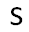 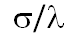 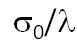 4
Решение. Шаг 3.
2. Вычислить волну от ячейки T в направлении   таком, что (s, a) = h, (s, b) = k, (s, c) = l где h, k, l  целые
Точку r из T представим как r = xa + yb + zc
В предположении  ортонормальности векторов a, b, c имеем  (r, s) = hx + ky + lz
Интегральная волна от ячейки T   в направлении s пропорциональна ET(s, t)  r (r)sin(2 (-t + (s,r) ) ), (s,r) = (s, r) = hx + ky + lz
Теорема. Сумма и интеграл волн одинаковой частоты есть волна той же частоты.
Следствие. Волна рассеяния в направлении  равна ET(s, t)  F(s) sin(2 (-t + (s) ) )
Теорема сложения волн:F(s) sin((s))  = (x, y, z)  (x,y,z)sin(2 (hx + ky + lz ) ) обозначают A h, k, l F(s) cos((s)) = (x, y, z)  (x,y,z)cos(2 (hx + ky + lz ) ) обозначают B h, k, l 
Детектируется интенсивность     Ih, k, l = F(s)2 = A h, k, l2+ B h, k, l2 
Итог. Зная  параметры ячейки, координаты атомов и следовательно функцию ЭП (r) в ячейке и теоретически разрешенные h, k, l , мы можем рассчитать сигнал (h, k, l) на детекторе при определенном повороте ячейки
5
Обратная задача
Дано:
Интенсивности сигналов Ih, k, l для конечного множества троек (h, k, r) 
Найти функцию распределения ЭП в ячейке
Решение.
Решения нет (:
6
Обратная задача
Дано:
Амплитуды сигналов Fh, k, l  = корень(Ih, k, l ) и фазы h, k, l для множества троек (h, k, r) 
Параметры ячейки кристалла 
Найти функцию распределения ЭП в ячейке

Приближенное решение есть :)
7
Решение
(x,y,z)  h, k, l Fh, k, l cos(2 (hx + ky + lz ) + h, k, l )

Сумма берется по конечному множеству троек (h, k, l)  с измененными структурными факторами Fh, k, l 

Здесь (x, y, z) – относительные координаты точки r из ячейки T. А именно,r = xa + yb + zc  в абсолютных – декартовых – координатах
8
Доказательство
r = (x,y,z),  (r) – периодическая функция: (r + a) = (r + b) = (r + c) = (r)
Периодическую функцию можно разложить в ряд Фурье:
(x,y,z) = h, k, l (A’h, k, l cos(2 (hx + ky + lz ) + B’h, k, l sin(2 (hx + ky + lz )) = = h, k, l F’h, k, l cos(2 (hx + ky + lz ) + ’h, k, l )

Теорема о коэффициентах ряда Фурье. A’ h, k, l  = F’ h, k, l sin( h, k, l) = (x, y, z)  (x,y,z)sin(2 (hx + ky + lz )  B ’h, k, l  = F ’ h, k, l cos( h, k, l) = (x, y, z)  (x,y,z)cos(2 (hx + ky + lz )
В этих формулах, наверное, предполагается, что относительные координаты совпадают с абсолютными. Если это не так, то появляются дополнительные коэффициенты, а именно, коэффициенты векторов a, b, c. 
Формулы  для коэффициентов ряда совпадают с формулами для амплитуды и фазы волны рассеяния в направлении   таком, что (s, a) = h, (s, b) = k, (s, c) = l : Fh, k, l  = F’h, k, l ,  h, k, l =  ’h, k, l 
Решение обратной задачи приближенное потому, что
Берется конечная сумма членов ряда Фурье – гармоник
F h, k, l  р и особенно h, k, l   измеряются с ошибкой
9
Оценка объёма измеренных данных: разрешение структуры
Разрешение структуры в ангстремах Это разрешение не совпадает с разрешением микроскопа, которое оценивает детали какого размера перестают быть различимыми. Например, в криоэлектронной микроскопии  разрешение в разных частях структуры белка бывает разным. 

Полнота данных в процентах
10
Разрешение структуры
Проведен РСА эксперимент: найдены параметры кристаллической ячейки и получен файл структурных факторов :    CRYST1  77.553  192.966   93.740  90.00  90.00  90.00 		     0    0    4      211.0              
	     0    0    6     1642.7                  ……………….    1    1    3      160.9
Для каждой гармоники (h, k, l) рассчитываем разрешение dhkl. это можно сделать потому, что параметры кристаллической решетки  известны)
 Имеем множество измеренных рефлексов (h, k, l) (см. схему на след. слайде) 
Если измерены все рефлексы с разрешением d и больше, и d – минимальное с таким свойством, то говорят, что разрешение структуры d (ангстрем) 
Слово “все” следует заменить на слова “почти все”, добавив параметр “полнота данных”, потому что это эксперимент,  а не теория. 
Так, например, рефлексы, отвечающие самым маленьким тройкам чисел (h,k,l):  (0,0,0), (1,0,0) …. не могут  быть измерены [почему?]
Кроме того, некоторые измеренные амплитуды не используют из-за большой неточности их измерения: разброс отдельных измерений сравним с величиной структурного фактора.
Кружок  соответствует гармонике. Каждая гармоника имеет свой номер h,k,l и период dh,k,l
Кружек отложен на оси в соответствии с периодом,
периоды подписаны снизуКрасные кружечки соответствуют измеренным структурным факторам
Разрешение структуры можно принять таким:
1 Å  с полнотой данных  18/31*100% = 58%
1.5 Å  с полнотой  17/21 *100% = 70%
2 Å  с полнотой  16/19 *100% = 84%
0
1
100
1.5
2
10
3
20
25
33.3
50
Å
разрешение гармоники Å
В реальных данных на оси будет несколько десятков или сотен тысяч точек
12
Два проблемы остались не разобранными:
Как определить параметры кристаллографической ячейки?
Как определить фазы?
13
Параметры кристаллографической ячейки
Если свести все сигналы на одну картинку, то получается как на рис.
На самом деле на рис. фотопластинка – детектор сигналов в древние времена. Она вращалась согласованно с вращением кристалла чтобы сигнал (h,k,l) всегда оказывался в одном и том же месте.  
Вектора s(h,k,l) = hs(1,0,0) + ks(01,0) + ls(0,0,1). Поэтому их концы образуют  узлы трехмерной решетки. На пластинке получается двумерная проекция части этой трехмерной решетки. 
Задача примерно такая: по фотографии строительных лесов определить параметры оlной “ячейки” см. рис.
Параметры кристаллографической ячейки и дополнительные симметрии кристалла определяются по расположению сигналов на пластинке
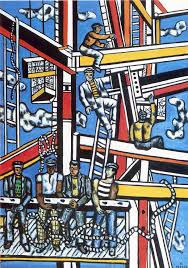 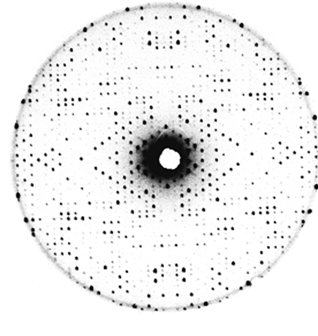 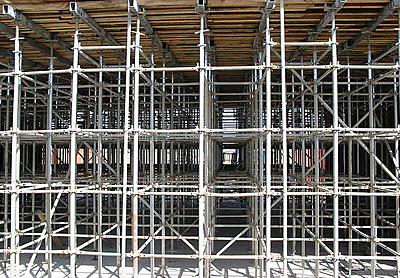 Ф.Леже
По плоской фотографии можно
Реконструировать “ячейку лесов”
14
Решения фазовой проблемы
MR – молекулярное замещение.
Взять структуру гомолога 
Поместить гомолога в ячейку нашего белка
Передвигать и вращать гомолога так, чтобы он совпадал с нашим (пока не известным) белком. Делается на основе сравнения структурных факторов гомолога, рассчитанных по модели,  с экспериментальными нашего белка
Взять фазы гомолога, рассчитанные по модели, и считать их фазами нашего белка
MIR – множественное изоморфное замещения 
MAD – множественное аномальное рассеяние
15